Brasília, 1º de setembro de 2016
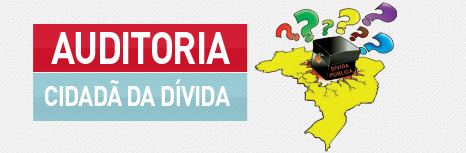 REUNIÃO DO CONSELHO POLÍTICO
PAUTA REUNIÃO CONSELHO POLÍTICO 1º/09/2016

1. ANÁLISE DE CONJUNTURA
Breve análise do cenário atual marcado pelo pacote de projetos em andamento no Congresso Nacional (PLP 257/2016, PEC 241/2016, PEC 143/2015, PEC 31/2016, LDO 2017 e outros) que utilizam a dívida pública como justificativa para corte de direitos sociais e aprofundamento de injustiças. 
 
2. ARTICULAÇÃO PARA BARRAR O PLS 204/2016
O Projeto de Lei Complementar PLS 204/2016 se encontra em plenário no Senado e visa “legalizar” grave esquema de geração de dívida pública que já se encontram em funcionamento em diversos estados e municípios brasileiros. O esquema conta com a criação de empresas estatais não dependentes, a exemplo da PBH Ativos S/A em Belo Horizonte e a CPSEC em São Paulo. A PEC 241/2016 (que congela gastos sociais por 20 anos!) reserva recursos para o aumento de capital dessas empresas não dependentes.
 
3. FRENTE PARLAMENTAR MISTA PARA AUDITORIA DA DÍVIDA PÚBLICA COM PARTICIPAÇÃO POPULAR 
Informes sobre o lançamento da Frente ocorrido em 09.08.2016
Providências para o seu registro
Funcionamento dos Grupos de Estudos
Participação das entidades apoiadoras
Participação dos Núcleos da Auditoria Cidadã nos Estados
 
4. INFORMES SOBRE A IV TURMA DO CURSO PROMOVIDO PELA AUDITORIA CIDADÃ DA DÍVIDA
1 – ANÁLISE DA CONJUNTURA
PARADOXO BRASIL
Cenário de Crise e Escassez 
DÉFICIT
	
2016 
Projeção de déficit de R$170,5 bilhões nas contas do Setor Público Consolidado (que engloba os orçamentos do Tesouro Nacional, Banco Central e Previdência Social).

2015 
No ano de 2015, o mesmo Setor Público Consolidado fechou em déficit de R$ 111,2 bilhões, como amplamente noticiado.

Que déficit é esse?
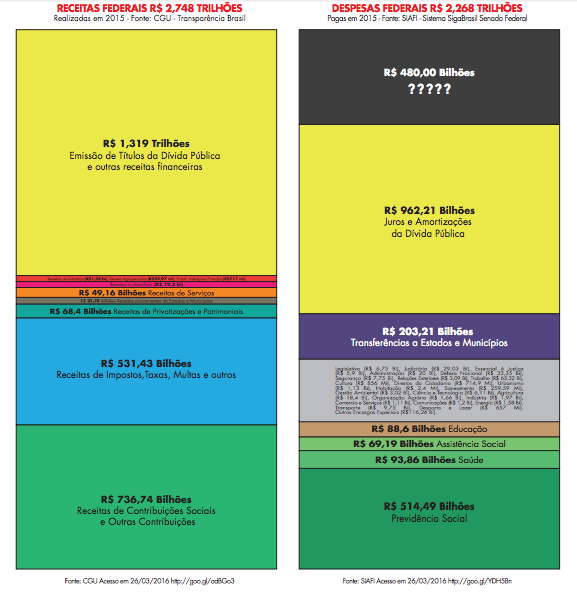 QUANDO COMPUTADAS TODAS AS CONTAS NÃO HÁ DEFICIT

SOBRARAM R$ 480 bilhões em 2015

Juros e amortizações da dívida: gasto mais relevante (42,43%)

Dívida consumiu não somente receitas financeiras, mas também outras receitas orçamentárias, retirando recursos de áreas essenciais
Qual é a principal determinante da CRISE FISCAL?
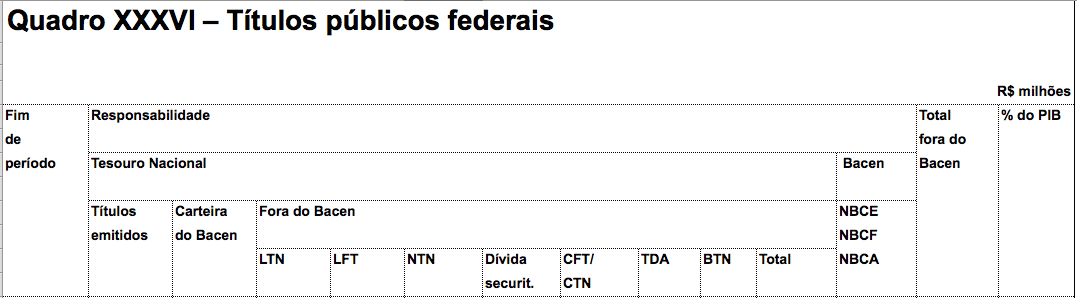 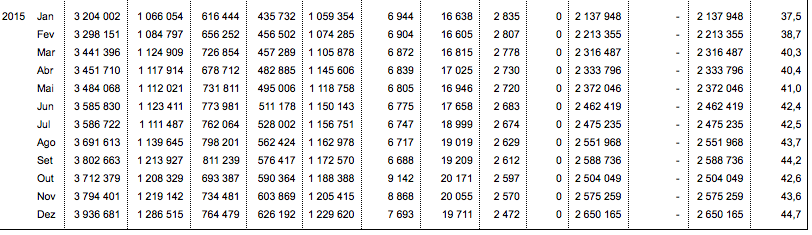 DÍVIDA INTERNA CRESCEU 732 BILHÕES em 11 meses de 2015
Qual é  a contrapartida dessa dívida?
Escandaloso crescimento do lucro dos bancos
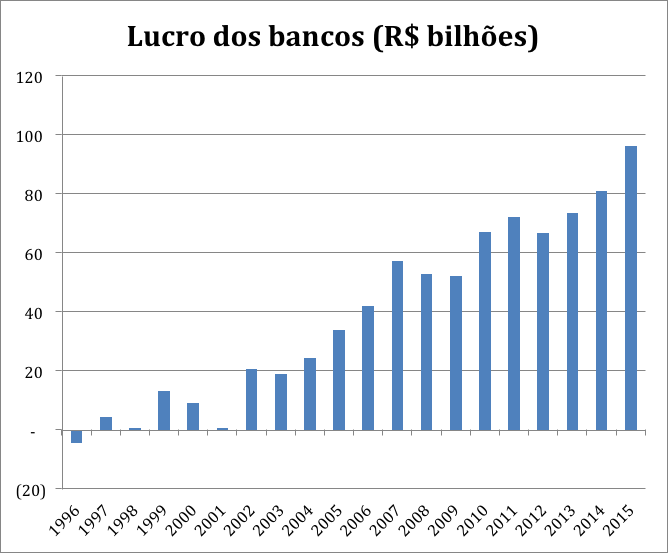 Fonte: http://www4.bcb.gov.br/top50/port/top50.asp
Em 2015, apesar da desindustrialização, da queda no comércio, do desemprego e da retração do PIB em quase 4% o LUCRO DOS BANCOS foi 20% superior ao de 2014, e teria sido 300% maior não fossem as exageradas provisões que reduzem seus lucros tributáveis:
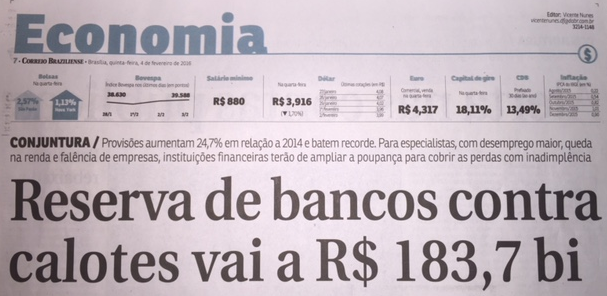 POLÍTICA MONETÁRIA TRAVA O PAÍS 

JUROS ABUSIVOS

Taxa Básica (SELIC) 14,25%

Títulos negociados a 16,81% em 21/01/2016
CONTROLE INFLACIONÁRIO ???

JUROS ELEVADOS não servem para controlar a inflação brasileira

BASE MONETÁRIA RESTRITA, inferior a 5% do PIB no Brasil (enquanto em todas as demais grandes economias mundiais é de cerca de 40% do PIB) estimula aumento das taxas de juros de mercado. Deixamos de emitir moeda, mas emitimos dívida, que paga os juros mais elevados do mundo.
“O Banco Central está suicidando o Brasil”
http://www.gazetadopovo.com.br/opiniao/artigos/o-banco-central-esta-suicidando-o-brasil-dh5s162swds5080e0d20jsmpc
CENÁRIO BEIRA AO TERRORISMO
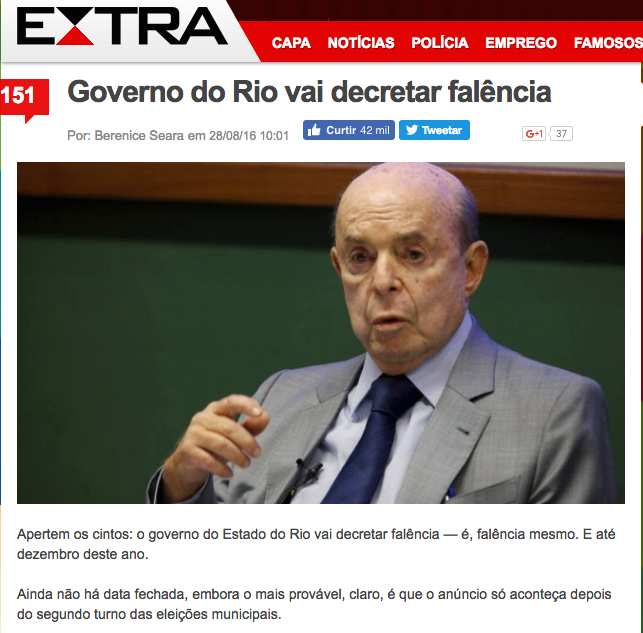 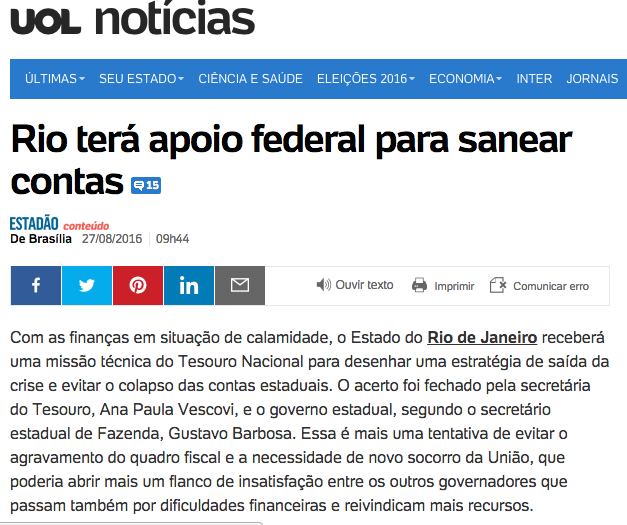 PACOTE DE MEDIDAS
que utilizam a dívida pública como justificativa para corte de direitos sociais e aprofundamento de injustiças 

Proposta de Emenda à Constituição (PEC) 241/2016
 
Projeto de Lei Complementar 257/2016
 
Desvinculação das Receitas da União (DRU) - PEC 87/2015 (na Câmara) e PEC 31/2016 (no Senado) 
 
Lei de Diretrizes Orçamentárias (LDO) 2017 (PLN 2/2016 – CN)
Proposta de Emenda à Constituição (PEC) 241/2016

Proponente: Michel Temer

Objetivo Principal: Congela os gastos sociais da União por 20 anos, permitindo apenas o reajuste de acordo com a inflação, enquanto libera os gastos com a dívida pública e para aumento de capital de empresas estatais não dependentes

Situação: Admissibilidade aprovada na CCJ. Em análise por Comissão Especial na Câmara. Depois segue para o Plenário e posteriormente para o Senado.

Última versão:http://www.camara.gov.br/proposicoesWeb/prop_mostrarintegra;jsessionid=23293C2CAE6C9CEB0EE105F5FA27782E.proposicoesWeb2?codteor=1468431&filename=PEC+241/2016
PEC-241/2016

Congelamento, por 20 anos, da “despesa primária total” do governo federal - Poder Executivo, Judiciário, Legislativo, TCU, MPU, DPU – limitando-a ao valor gasto no ano anterior, corrigido pela variação da inflação (IPCA/IBGE)


Ficam for do limite:
transferências constitucionais da União para Estados e Municípios
créditos extraordinários, despesas com eleições
despesas com aumento de capital de empresas estatais não-dependentes


Caso descumprido o limite, cada poder/órgão deverá congelar o gasto com servidores, impedindo, por exemplo, reajustes, planos de carreira, e impedindo também novos concursos públicos


Revogação dos atuais pisos de recursos para a saúde e educação (inclusive para estados e municípios), que atualmente são relacionados à arrecadação tributária, e passam a ser reajustados apenas pela inflação
Projeto de Lei Complementar 257/2016

Proponente: Dilma Rousseff

Objetivo Principal: Congela os gastos sociais dos estados por 2 anos, permitindo apenas o aumento de acordo com a inflação, enquanto libera os gastos com a dívida pública

Situação: aprovado pela Câmara, encaminhado ao Senado


Última versão: http://www.camara.gov.br/proposicoesWeb/prop_mostrarintegra?codteor=1481627&filename=PPR+1+%3D%3E+PLP+257/2016    
	(o inciso II do Art. 4º foi retirado)
DÍVIDA DOS ESTADOS – PLP 257

PLP 257 não soluciona a crise da dívida dos estados e contém simples alongamento mediante assinatura de aditivo contratual. O “desconto” anunciado é apenas um alívio momentâneo, em ano eleitoral, mas será cobrado adiante de forma onerosa

PLP 257 exige rigoroso ajuste fiscal com danos irreparáveis aos servidores públicos e ao serviço público 

PLP 257 exige a desistência de ações judiciais que tenham por objeto a dívida ou os contratos
 
Se submetidas a uma auditoria, tanto as dívidas dos estados como a dívida federal seriam em grande parte anuladas!
Desvinculação das Receitas da União (DRU) - PEC 87/2015 (na Câmara) e PEC 31/2016 (no Senado)

Proponente: Dilma Rousseff

Objetivo Principal: Permite que a União destine para onde quiser (ou seja, para favorecer o superávit primário) 30% das receitas destinadas a diversas áreas sociais, até 2023. Posteriormente, o Congresso Nacional incluiu a DRE (para os estados) e a DRM (municípios).

Situação: já aprovada pela Câmara e Senado, e enviada a promulgação.

Versão enviada à Promulgação: http://www.senado.leg.br/atividade/rotinas/materia/getPDF.asp?t=194695&tp=1
Lei de Diretrizes Orçamentárias (LDO) 2017 (PLN 2/2016 - CN)

Proponente: Dilma Rousseff

Objetivo Principal: Estabelece as diretrizes para o orçamento federal de 2017, seguindo a lógica da meta de resultado primário, fazendo com que mais de 40% do orçamento sejam destinados ao pagamento da dívida. Posteriormente, o Congresso Nacional incluiu na LDO  a ideia geral da PEC 241 (teto para os gastos sociais em 2017, equivalente ao realizado em 2016 mais a inflação). 

Situação: Restando apenas dois destaques (propostas de alteração) pelo Congresso, e a sanção de Temer.

Última versão:  https://www25.senado.leg.br/web/atividade/materias/-/materia/125550 (ver o relatório, adendos e erratas)
Cenário de Crise para a Economia Real
Avanço de Concessões ao Capital Financeiro
Juros elevados, sem justificativa técnica ou econômica
Elevação do lucros dos bancos
Abuso na utilização de mecanismos financeiros:
“Swap” Cambial
Operações “Compromissadas”
Independência do BC (PEC 43/2015)
Novos esquemas que geram dívida pública
sem contrapartida (PLS 204/2016)
Emissões de Dívida Externa
apesar das reservas de US$375 bi
Pacote de medidas: PEC 241, PLP 257, PEC 31, 143 e 87 (DRU)
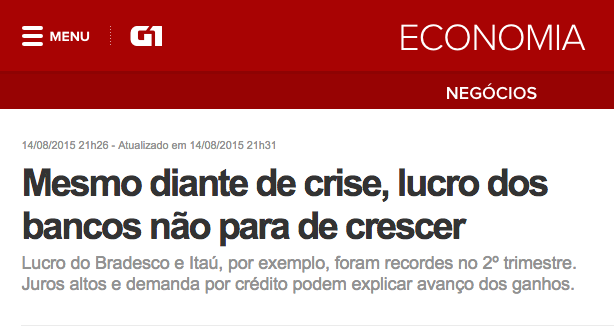 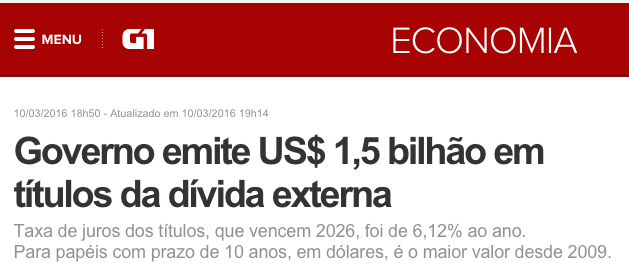 ESTRATÉGIAS DE AÇÃO
CONHECIMENTO DA REALIDADE 
MOBILIZAÇÃO SOCIAL CONSCIENTE
AÇOES CONCRETAS
 Frente Parlamentar Mista para realizar Auditoria da Dívida com Participação Social
 Participação em NÚCLEOS da Auditoria da Dívida Pública e no CURSO
 Repudiar o PLP 204/2016 e o pacote de medidas que utilizam a dívida pública como justificativa para corte de direitos sociais e aprofundamento de injustiças 
 Reivindicar a AUDITORIA DA DÍVIDA COM PARTICIPAÇÃO CIDADÃ para desmascarar o “Sistema da Dívida” e redirecionar a aplicação dos recursos 
 Sair do cenário de escassez para viver a realidade de abundância, garantindo vida digna para todas as pessoas.
A apenas 15 quilômetros do Palácio do Planalto, centenas de brasileiros e brasileiras, inclusive idosos e crianças, disputam o lixo de Brasília para sobreviver. Isso é consequência do Sistema da Dívida. É urgente sairmos desse cenário de escassez.
Muito grata



Maria Lucia Fattorelli
www.auditoriacidada.org.br
www.facebook.com/auditoriacidada.pagina
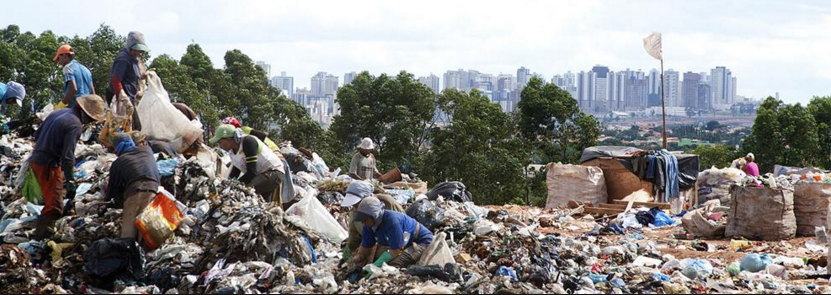 2. ARTICULAÇÃO PARA BARRAR O PLS 204/2016
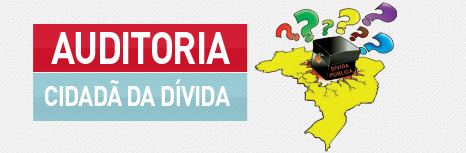 Esquema de geração de Dívida Pública

PLS 204/2016 visa “legalizar” esse esquema
ESQUEMA FINANCEIRO NA GRÉCIA
EFSF  European Financial Stability Facility
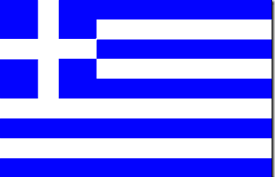 Criação de Sociedade Anônima sediada em Luxemburgo: EFSF
Sociedade de Propósito Específico
Sócios: 17 países europeus 
Emite instrumentos financeiros com garantia dos países 
Criada em 2010 por imposição do FMI
Garantias bilionárias dos países sócios para a EFSF: 440 bilhões de euros em 2010, elevadas para 780 bilhões em 2011 
EFSF “Não é instituição financeira” mas emite papéis financeiros
http://www.irishstatutebook.ie/2010/en/act/pub/0016/print.html
CONSEQUÊNCIAS ECONÔMICAS E SOCIAIS
		GRÉCIA


Queda do PIB
Queda do Orçamento
Desemprego recorde
Migração
Fechamento de serviços públicos
Redução de salários, aposentadorias e pensões
Contra-Reformas da previdência e tributária
Privatizações:  O país está à venda no site do HRADF.
Degradação social: famílias vivendo nas ruas, se alimentando de lixo
Suicídios
A FINANCEIRIZAÇÃO QUEBROU O PAÍS
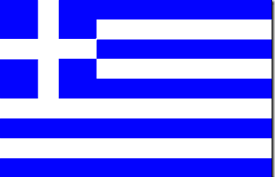 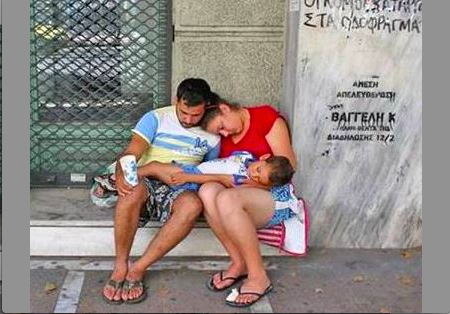 BRASIL
Esquema sofisticado de geração de dívida pública
Criação de Sociedade Anônima ESTATAL NÃO DEPENDENTE 
Sociedade de Propósito Específico 
Sócios: entes federados (Estados ou Municípios) 
Emite instrumentos financeiros (DEBÊNTURES) com garantia dos entes federados 
Consultorias com expertise do FMI
Garantias prestadas pelos entes federados = Dívida Pública
“Não é instituição financeira” mas emite papéis financeiros

Esquema ilegal de geração de dívidas públicas
 para estados e municípios
http://www.auditoriacidada.org.br/esquema-ilegal-de-geracao-de-dividas-publicas-para-estados-e-municipios/
CONSULTORIAS PRIVADAS SOBRE SECURITIZAÇÃO
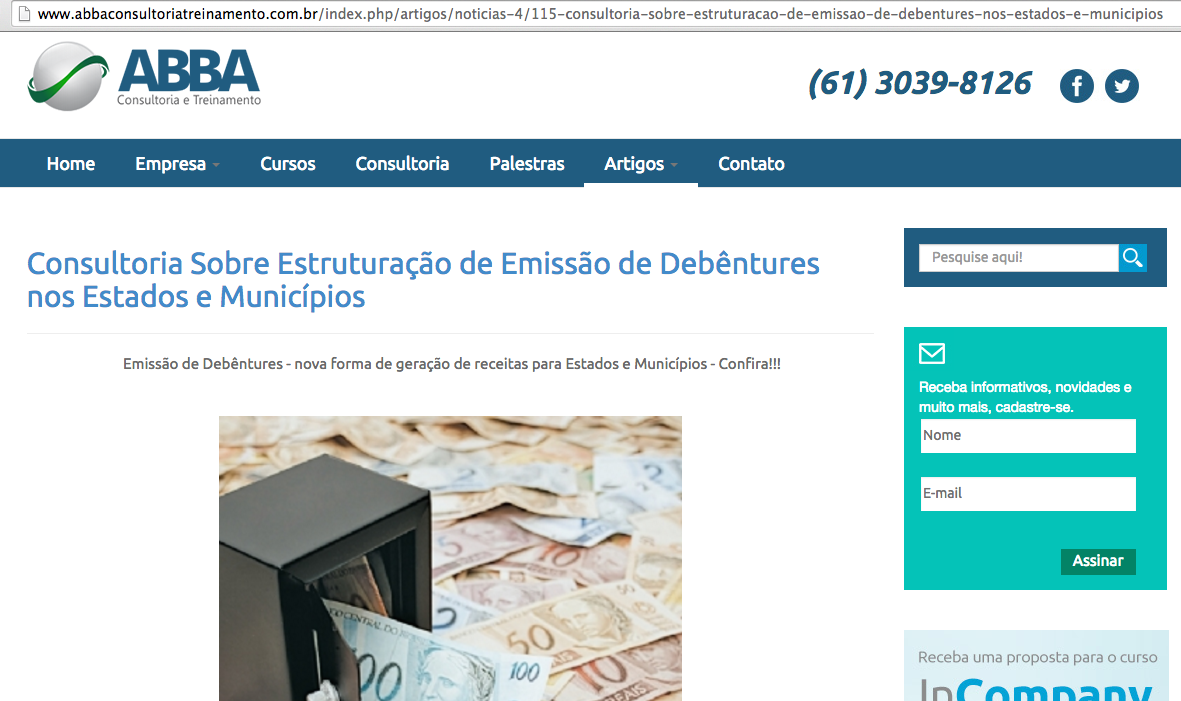 EXPERTISE 

DO FMI
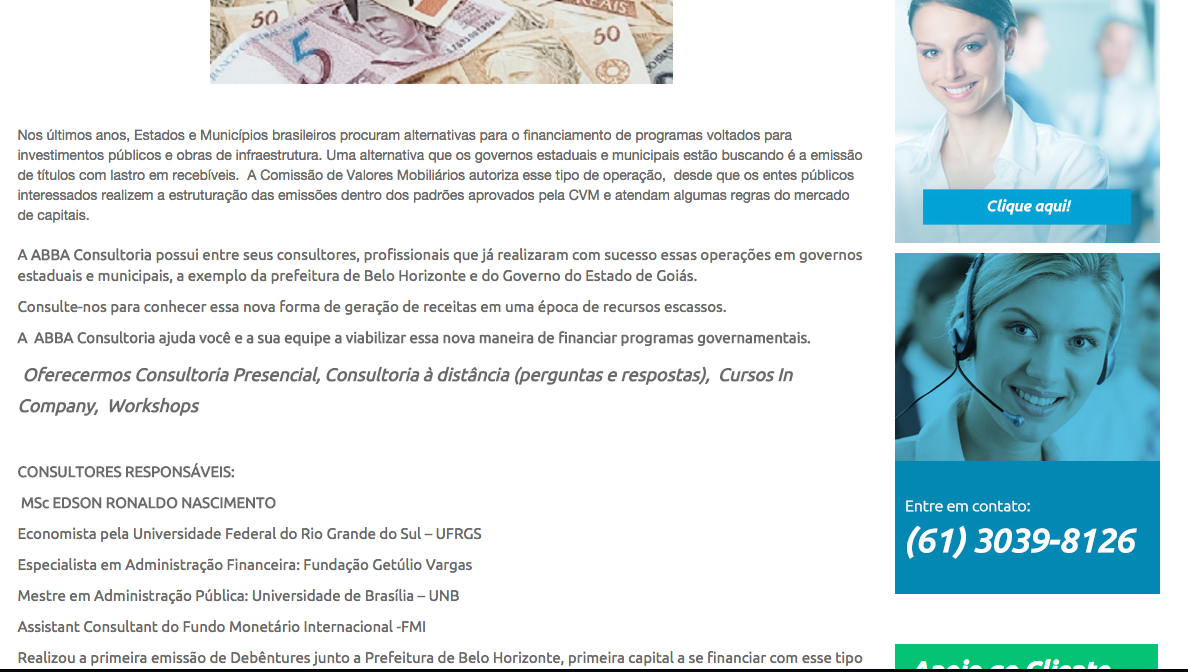 Semelhança com a empresa EFSF, sediada em Luxemburgo, paraíso fiscal na Europa, criada por imposição do FMI
ILEGALIDADE

Debêntures pagam juros exorbitantes: IPCA + 11%
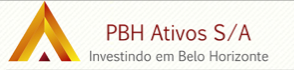 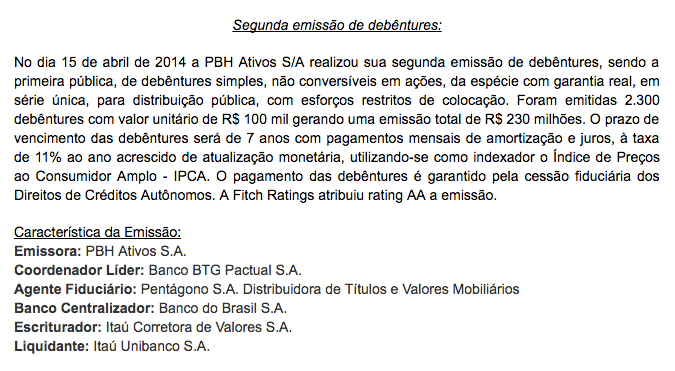 PBH Ativos S/A 
Em menos de 2 anos o valor recebido com a venda de Debêntures é consumido. O Município terá que arcar com essa DÍVIDA de sua estatal não dependente
CPSEC em São Paulo		ILEGALIDADE
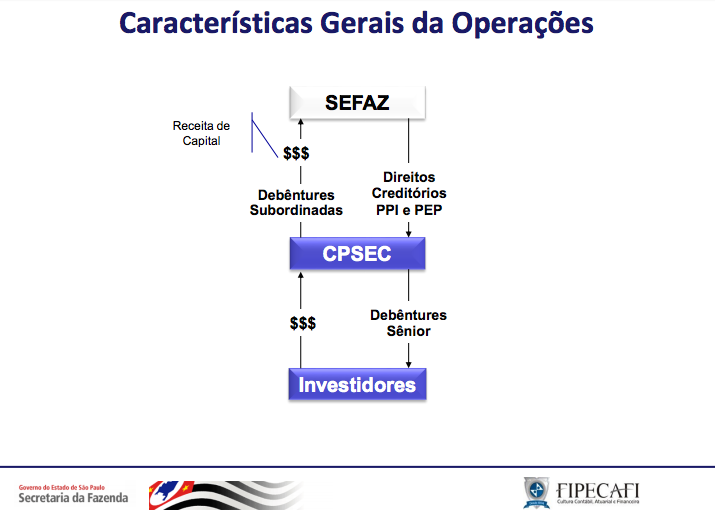 CPSEC em São Paulo			ILEGALIDADE
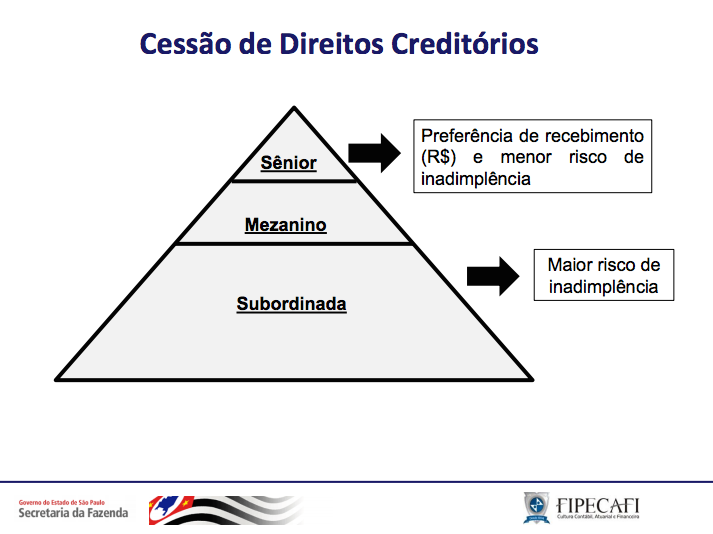 CPSEC em São Paulo			ILEGALIDADE
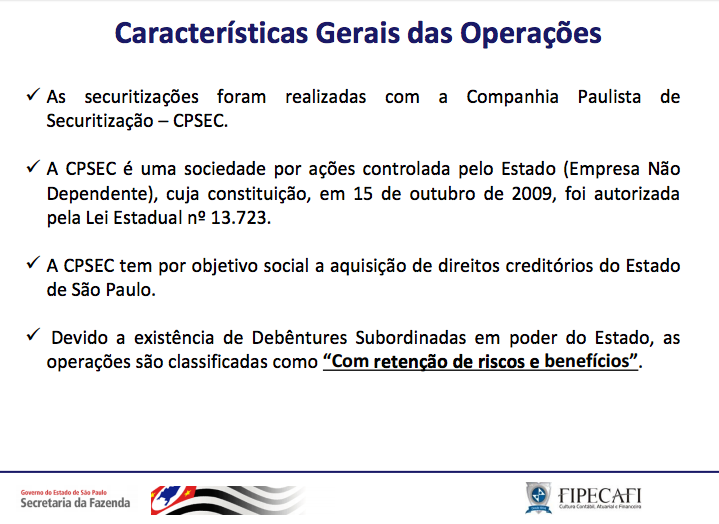 PLS 204 de 10/05/2016
de autoria do Senador José Serra


Visa “legalizar” essas operações que usam créditos tributários em garantia de emissão de debêntures por 
empresas não dependentes
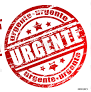 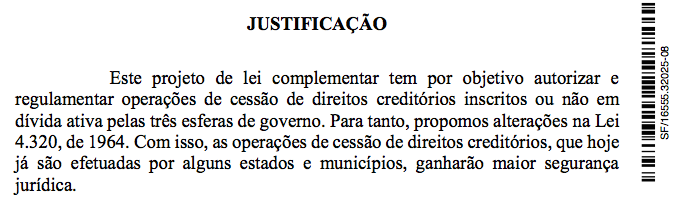 PLS 204/2016

Autoriza “cessão” de direitos creditórios
inscritos ou não em dívida ativa, PORÉM
Não modifica natureza dos créditos
Não altera condições dos créditos
Não transfere a cobrança judicial ou extrajudicial, que permanece com os órgãos competentes

O que está sendo “cedido” de fato?
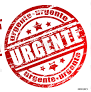 PLS 204/2016

O que está sendo cedido 
pelo ente público para as 
estatais não dependentes que emitem debêntures 
é simplesmente a garantia pública
em valor equivalente aos créditos inscritos ou não em dívida ativa.
O ente público recebe debêntures subordinadas para documentar essa garantia concedida.



Geração de DÍVIDA PÚBLICA 
Aprofundamento da Financeirização
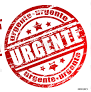 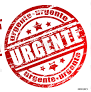 PLS 204 /2016 


Diz que as cessões não se enquadram nas definições dos arts. 29, III e IV da LRF 
ou seja, não seriam operações de crédito.

PORÉM, veja o que diz o Ministério Público de Contas:
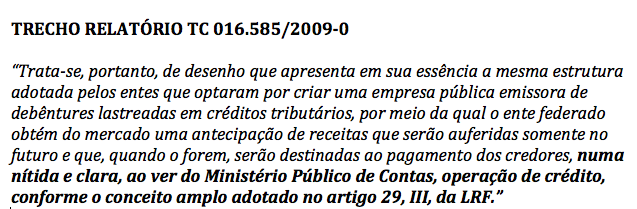 TRECHO CONCLUSÃO RELATÓRIO TC 016.585/2009-0 

 - “Arrumaram um subterfúgio ilegal com aparência legal para antecipação de receita e burlar a LRF - que pressupõe a ação planejada e transparente, em que se previnem riscos e corrigem desvios capazes de afetar o equilíbrio das contas públicas, e regras para antecipação de receitas.”

- “Esse mecanismo compromete as gestões futuras e prejudica a sustentabilidade fiscal do Município – as receitas de parceladas em Dívida Ativa ou espontaneamente entrariam também no futuro ( em outras gestões).”
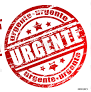 PLS 204/2016


A “cessão” de crédito tributário é um cenário para encobrir o negócio de emissão de debêntures com régia remuneração.

Emissão de debêntures por estatal não dependente com garantia do ente público configura operação de crédito.

Esquema de transferência de recursos públicos para o setor financeiro privado nacional e internacional.

A Constituição Federal proíbe estados e municípios de emitir títulos da dívida pública.
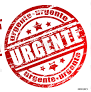 O QUE ESTÁ OCULTO NO PLS 204

Estados e municípios não terão benefício algum

Recursos auferidos pela empresa com a venda de debêntures senior serão rapidamente consumidos com:
Deságio
Pagamento de juros exorbitantes
Consultorias e custos financeiros
Remuneração de administradores 


Por se tratar de estatal não dependente, os entes federados serão chamados a honrar a garantia e continuar pagando juros e amortizações das debêntures.
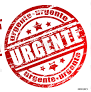 PEC-241/2016
Garante recursos para empresas estatais não dependentes 
Congela gastos primários por 20 anos, exceto:


§ 6º Não se incluem nos limites previstos neste artigo: 
I - transferências constitucionais 
II - créditos extraordinários 
III - despesas com a realização de eleições pela justiça eleitoral 
IV - outras transferências obrigatórias
V - despesas com aumento de capital de empresas estatais não dependentes
CONCLUSÃO


Crise da Dívida dos Estados devido às condições abusivas do refinanciamento pela União (Lei 9.496/97), agravada pelo fato de terem recorrido a endividamento externo

Cenário propício para contrarreformas e abusivos projetos que subtraem direitos: PEC 241, PLP 257, PEC 31  e 143 (DREM)

Espaço para novos esquemas sofisticados envolvendo estatais não dependentes que emitem debêntures, gerando novas dívidas sem contrapartida alguma, comprometendo as futuras gerações em escala exponencial  

PEC 241 garante recursos para estatais não dependentes
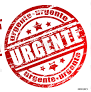 ESTRATÉGIAS DE AÇÃO


Repúdio ao PLP 204/2016
Contatar Senadoras e Senadores pelo voto NÃO ao PLP 204/2016
Preparar denúncias aos órgãos de controle
Participar da Frente Parlamentar pela Auditoria da Dívida Pública com Participação Popular
Auditar a dívida pública da União
 Auditar a dívida dos Estados com a União e exigir revisão das condições abusivas (Lei 9.496/97)
AUDITORIA JÁ
3 - FRENTE PARLAMENTAR MISTA PELA AUDITORIA DA DÍVIDA PÚBLICA COM PARTICIPAÇÃO SOCIAL
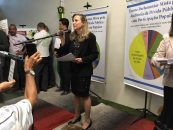 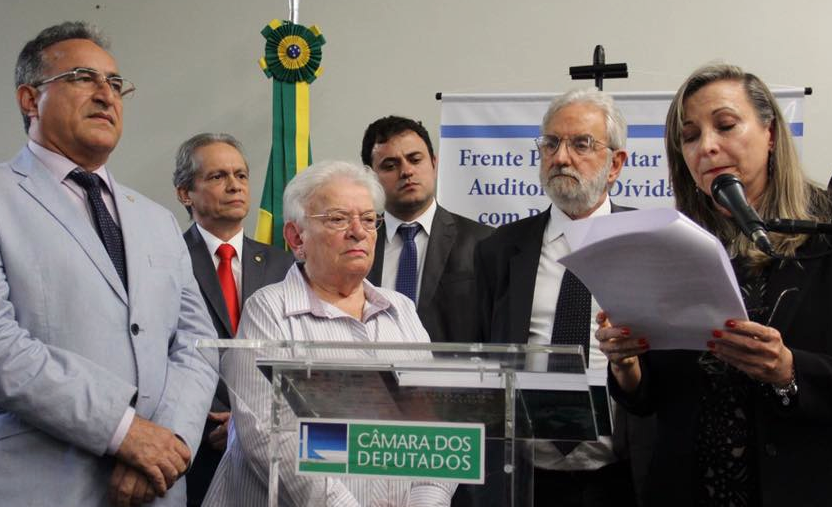 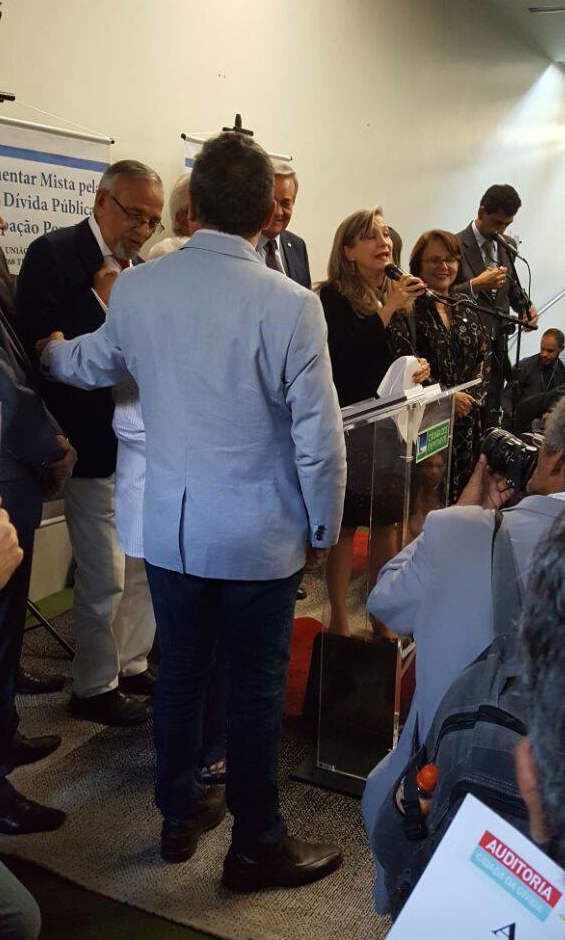 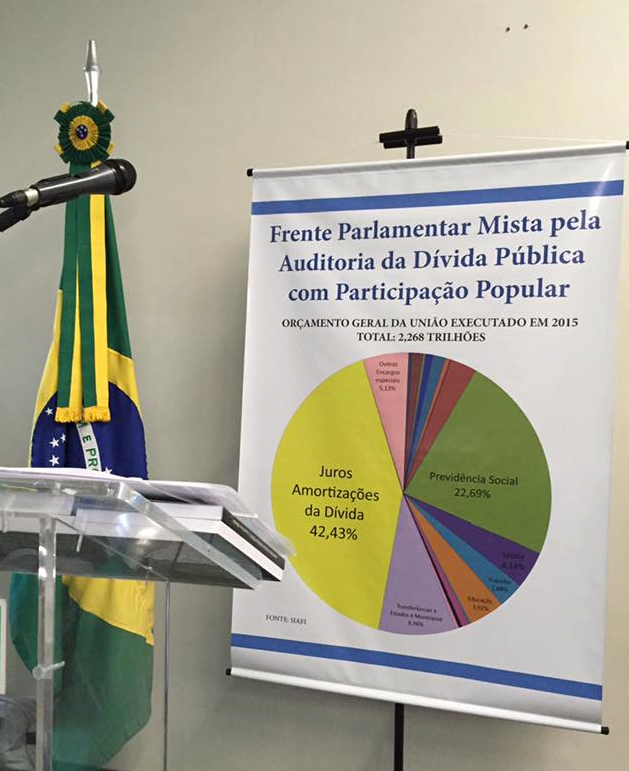 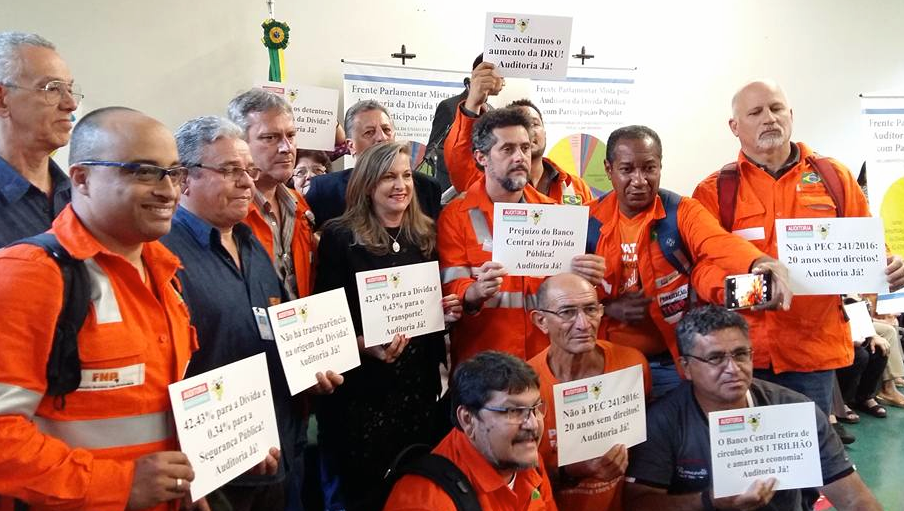 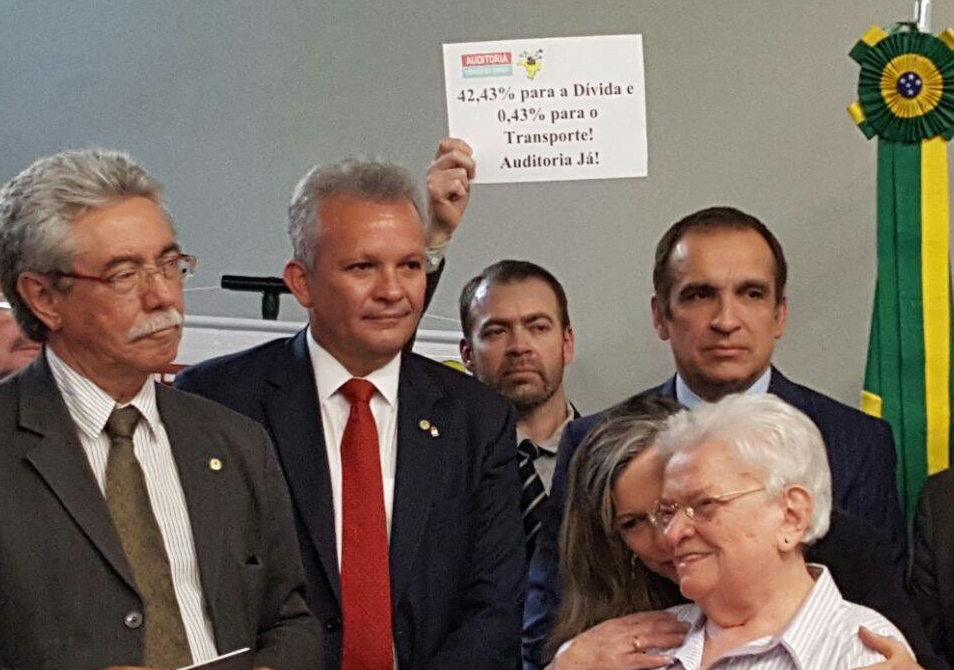 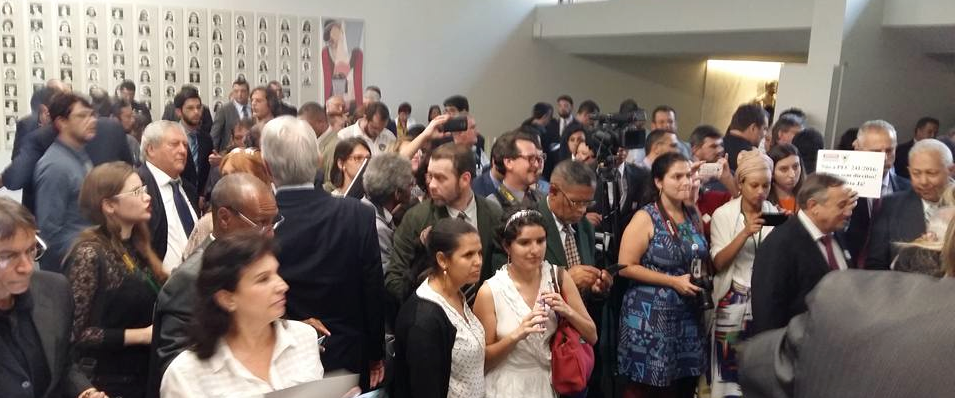 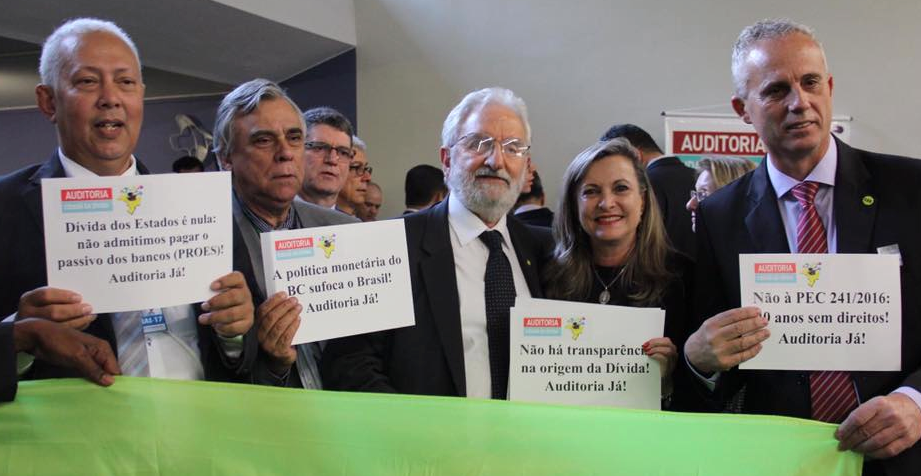 FRENTE PARLAMENTAR MISTA PELA AUDITORIA DA DÍVIDA PÚBLICA COM PARTICIPAÇÃO SOCIAL

LANÇAMENTO HISTÓRICO DIA 9/AGOSTO/2016
Video completo:  http://goo.gl/ZIrJOn
FICHAS DE ADESÃO ASSINADAS:
233 Deputados
25 Senadores
PARLAMENTARES PRESENTES
29 Parlamentares
ENTIDADES QUE FORMALIZARAM PEDIDO PARA PARTICIPAR 
80 entidades
PRESENÇAS REGISTRADAS EM LISTA ASSINADA
186 pessoas
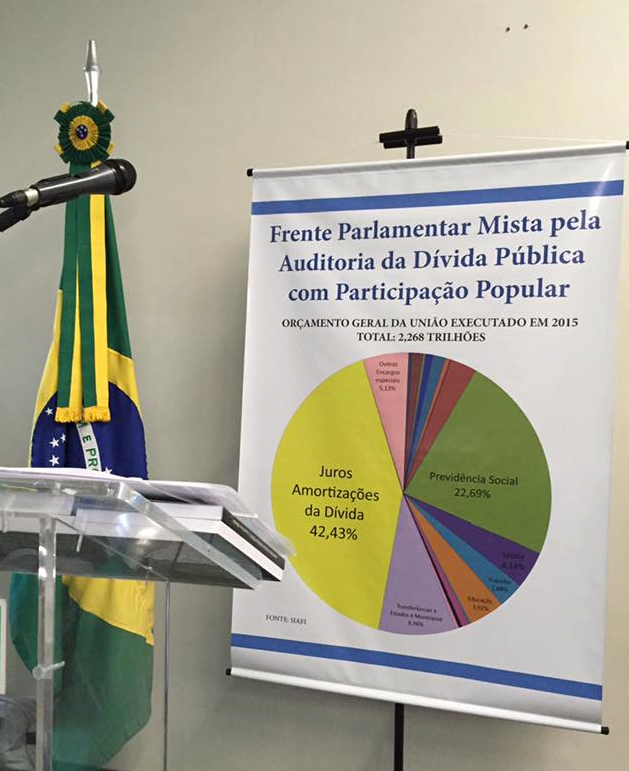 FRENTE PARLAMENTAR MISTA PELA AUDITORIA DA DÍVIDA PÚBLICA COM PARTICIPAÇÃO SOCIAL

Informes sobre o lançamento da Frente
Formalidades:
Aprovação do Estatuto
Eleição de Coordenadores (presidentes de honra):
Na Câmara: Deputado Edimilson Rodrigues
No Senado: Senador João Capiberibe
 Aprovação da Logomarca

Providências para o seu registro
Transcrição da gravação 
Digitação Listas de Presença
Cartas das Entidades
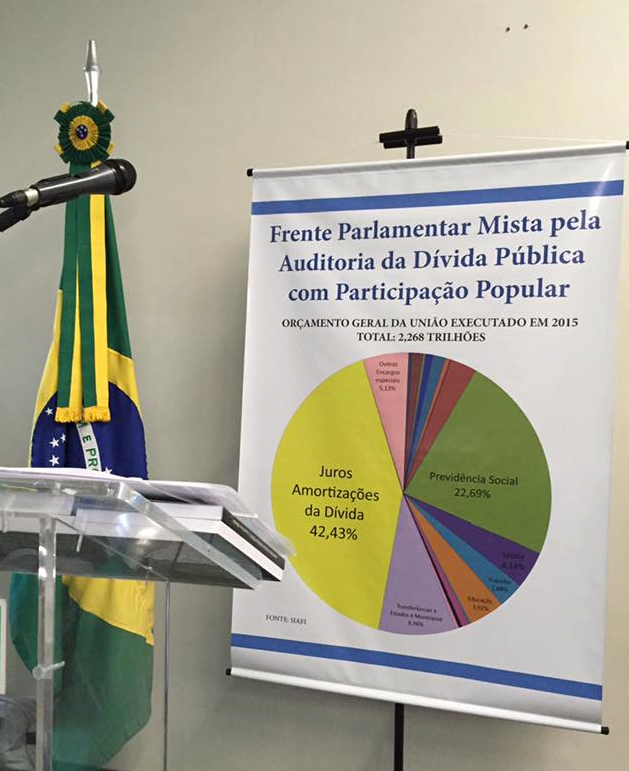 FRENTE PARLAMENTAR MISTA PELA AUDITORIA DA DÍVIDA PÚBLICA COM PARTICIPAÇÃO SOCIAL

Funcionamento dos Grupos de Estudos









Mensagem Geral Inicial
Preparação dos materiais
Reuniões por ferramenta de hangout pelo Gmail
Nosso objetivo é preparar documentos objetivos, que sirvam para fomentar os trabalhos da Frente, com propostas concretas.
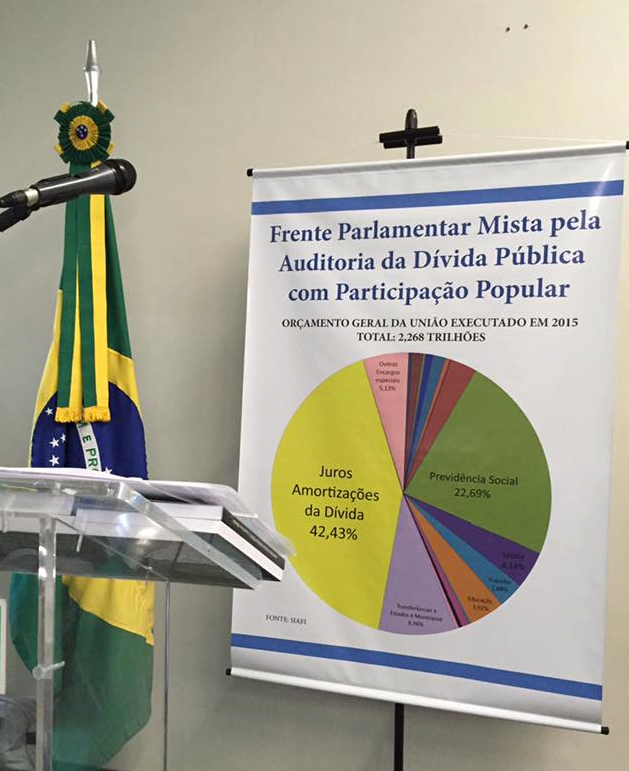 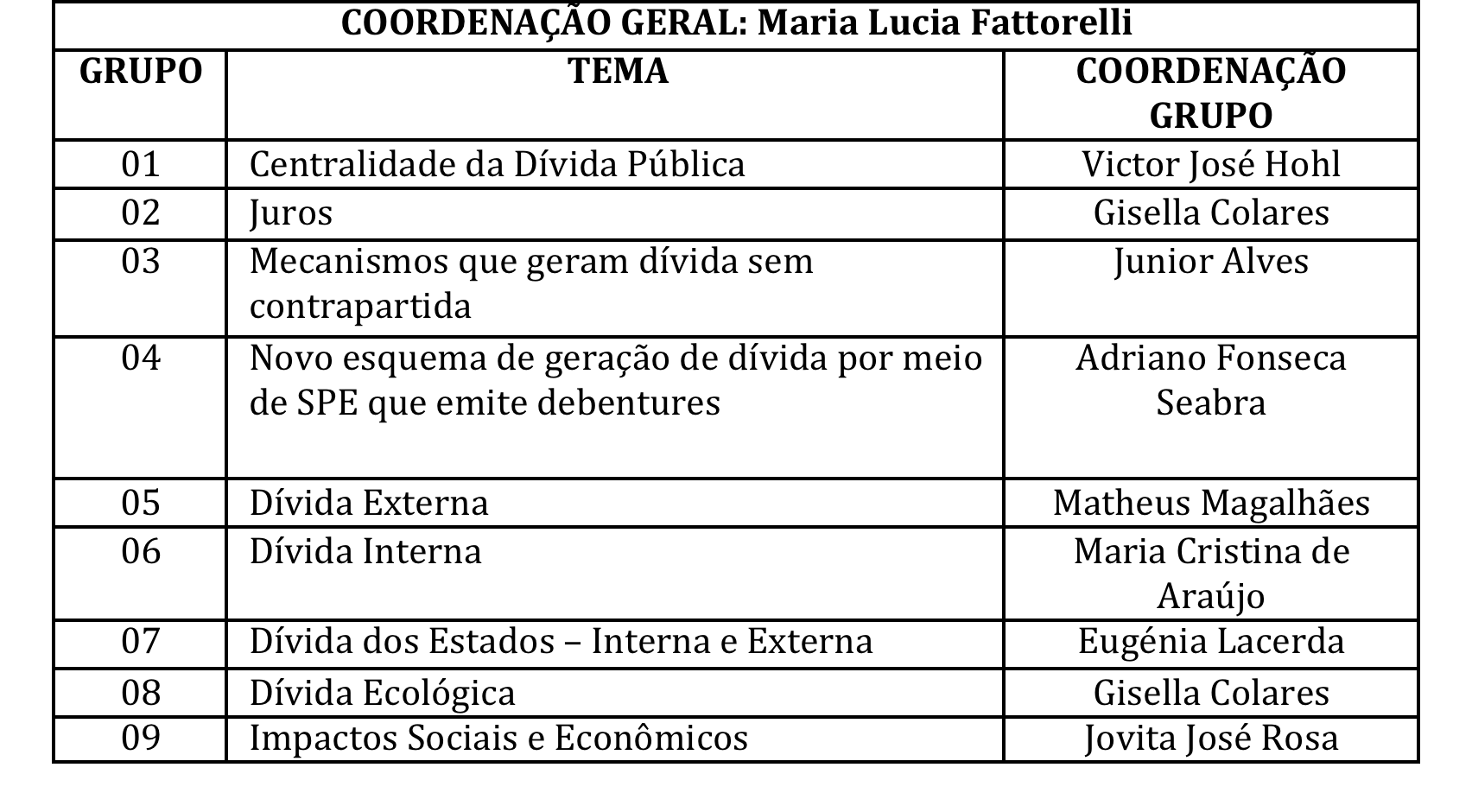 FRENTE PARLAMENTAR MISTA PELA AUDITORIA DA DÍVIDA PÚBLICA COM PARTICIPAÇÃO SOCIAL

Participação das entidades apoiadoras
Indicação de responsáveis para grupos de estudos
Novas inclusões 
 

Participação dos Núcleos da Auditoria Cidadã nos Estados
Criação de grupos locais
Participação nos grupos nacionais
Mobilização de Assembleias Legislativas,
Entidades locais, Universidades, Movimentos
Sociais, cidadãos e cidadãs
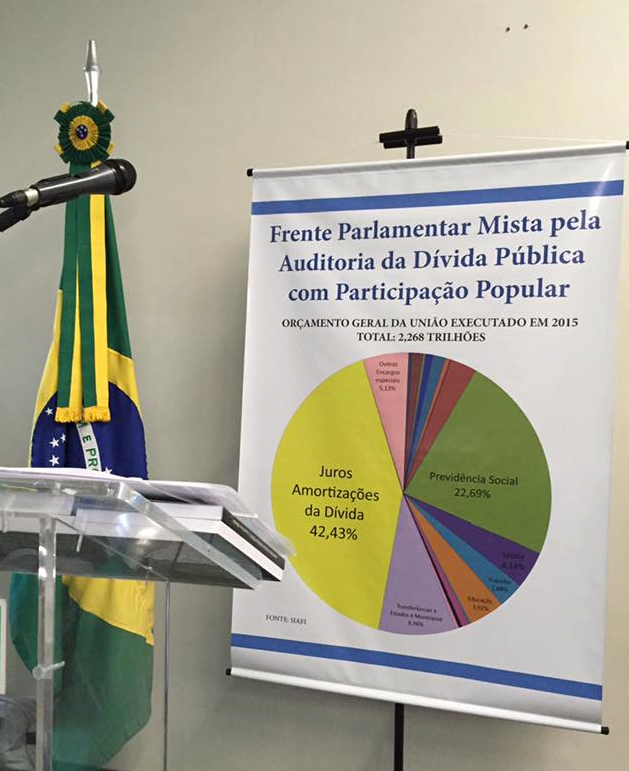 4 - CURSO – TURMA IV
INFORMES SOBRE A IV TURMA DO 
CURSO PROMOVIDO PELA AUDITORIA CIDADÃ DA DÍVIDA
 
Período para Inscrições: de 04/05/2016 a 06/06/2016
Prorrogação: até o dia 16/06/2016
 
Período do curso:
Aulas, exercícios e fórum de discussão: 21.07.2016 a 16.12.2016
TCC: apresentação até 16.01.2017Duração: 120 horas 

Cursistas recebem os 3 livros em seu endereço postal

"Auditoria Cidadã da Dívida - experiências e métodos” 
"Auditoria Cidadã da Dívida dos Estados", e 
"A Dívida Pública em Debate - saiba o que ela tem a ver com a sua vida”
CURSO DA AUDITORIA CIDADÃ DA DÍVIDA – TURMA IV


								
							Total de inscritos: 
							324 cursistas 



Fórum de discussão:
• Há necessidade de mais voluntários atuantes, para apoiar respostas no fórum de discussão e incentivar o aprofundamento em relação aos temas e para auxiliar na correção de TCC
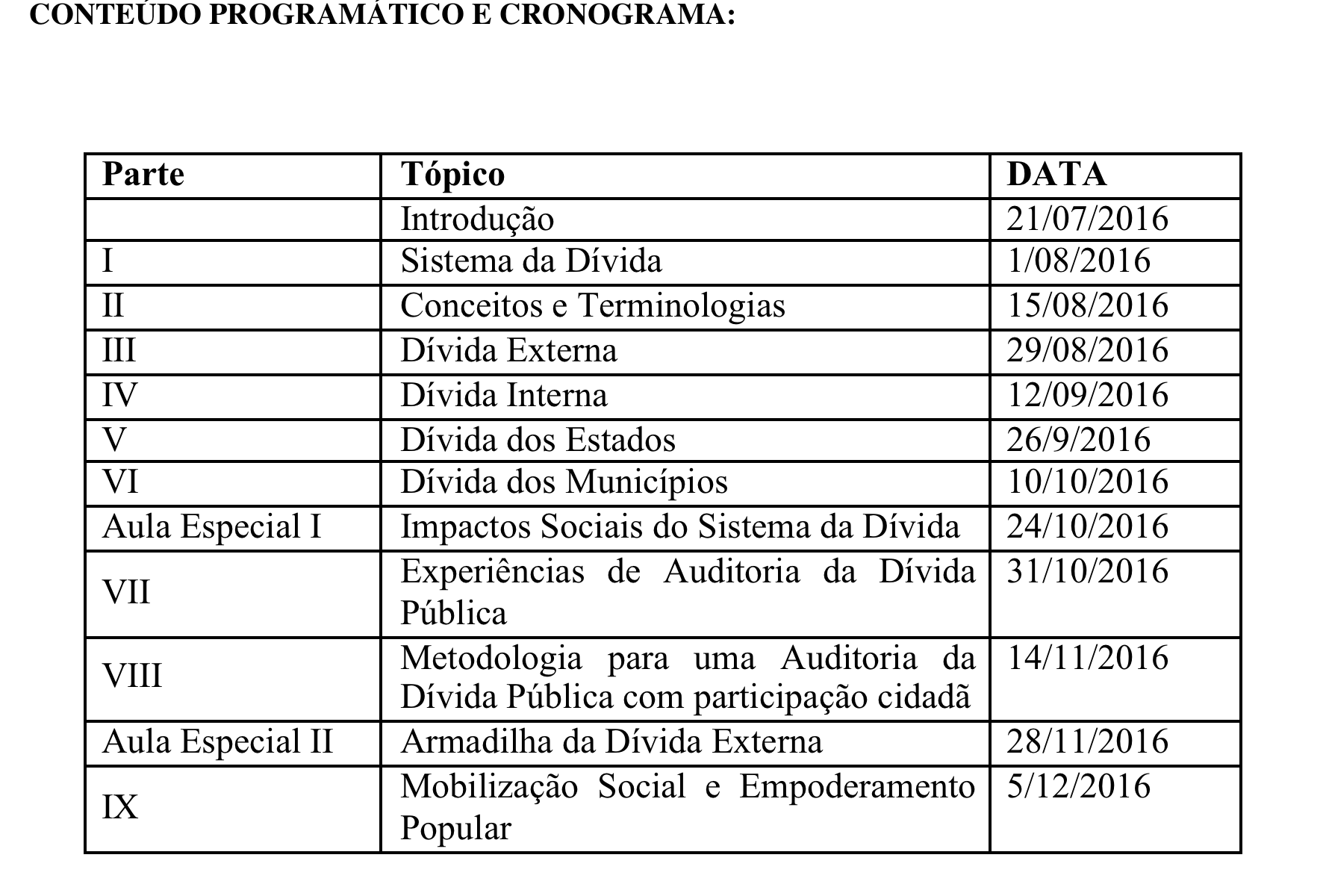 Agradecemos a presença e participação
de todas as pessoas



www.auditoriacidada.org.br
www.facebook.com/auditoriacidada.pagina